Србија
Радили:
Димитрије Јовчић
Димитрије Шћепановић
Матеја Јевремовић
Јован Јанковић
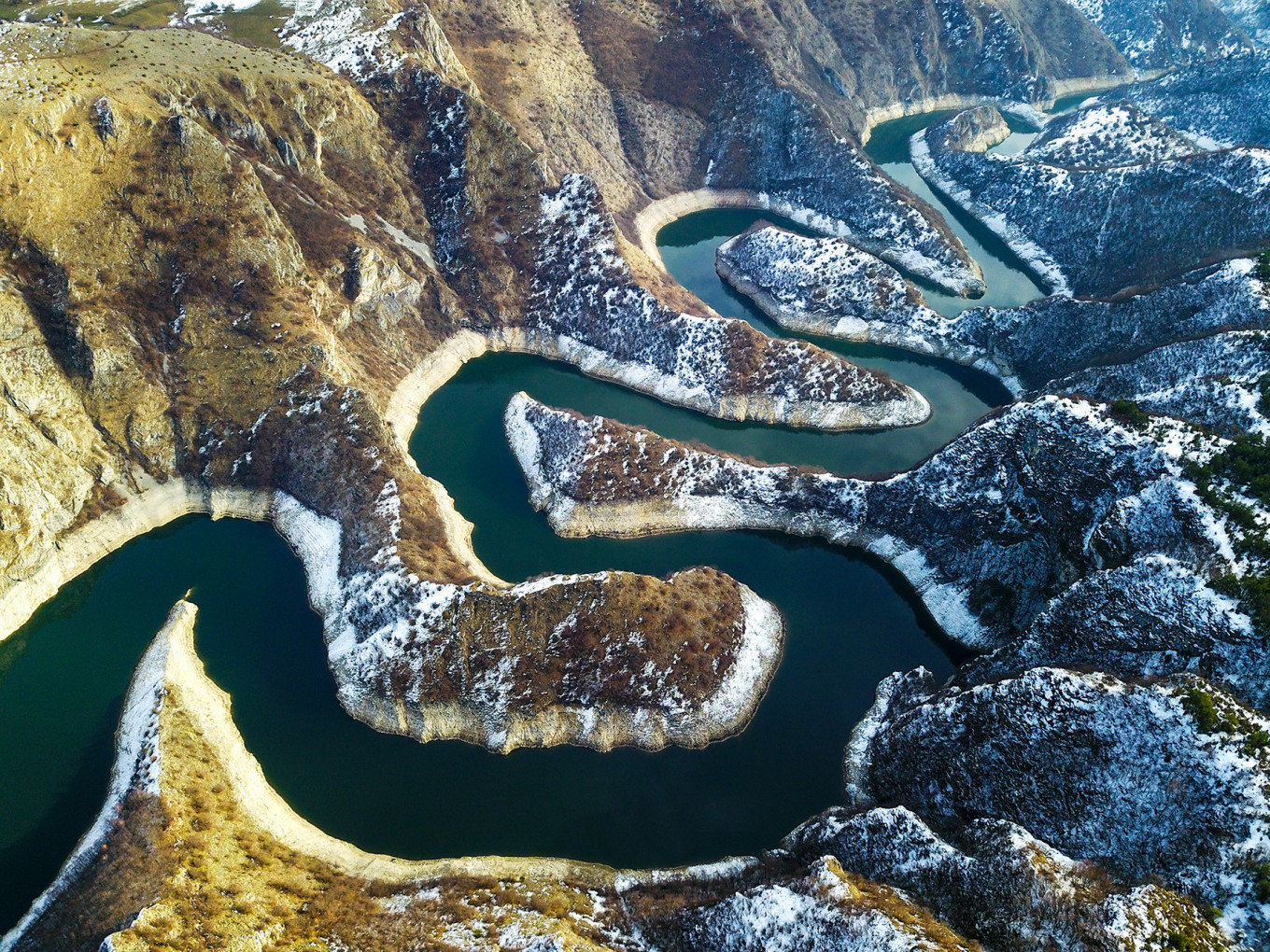 Реке,планине и становништво Србије
Србија
Становништво
Панчићев врх и Ђеравица
Република Србија је јужноевропска ,балканска,панонска и подунавска земља.
Висока је 2656 метара на Проклетијама.А Панчићев врх је добио име по Јосифу Панчићу.
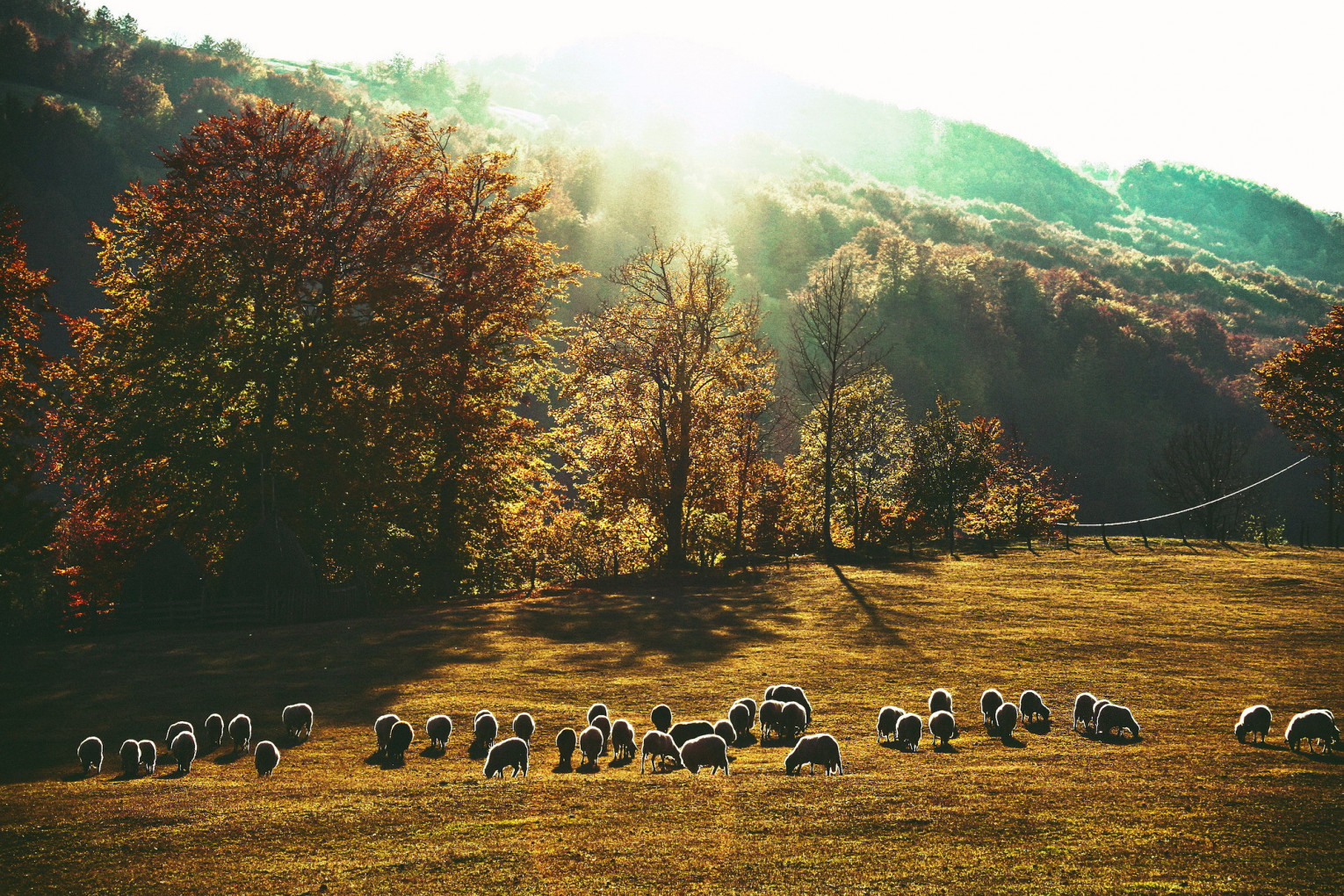 Реке и градови Србије
Реке:
Дунав,Сава,Дрина,Западна Морава...
Градови:
Београд,Нови Сад,Крушевац,Ниш...
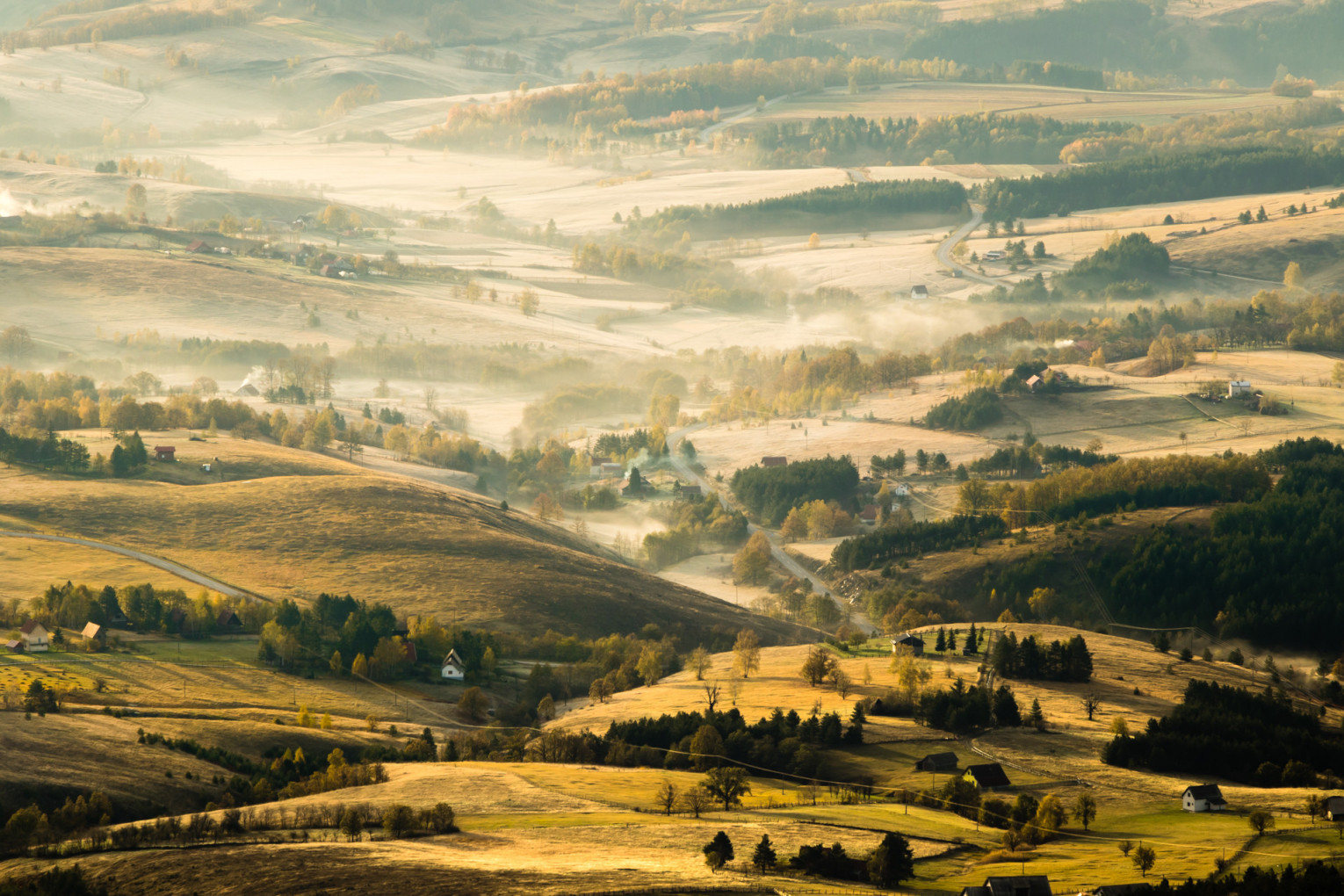 Наша највећа природна Богатства
Руде
Национални паркови
Бакар,олова,цинка,угаљ и водне снаге.
Фрушка Гора,ђердап,Тара,Копаоник и Шар Планина.Осим природних добара заштићени су и поједине изузетне културне вредности.